臺南市立文賢國中
109學年度第二學期休業式
教務處宣導事項
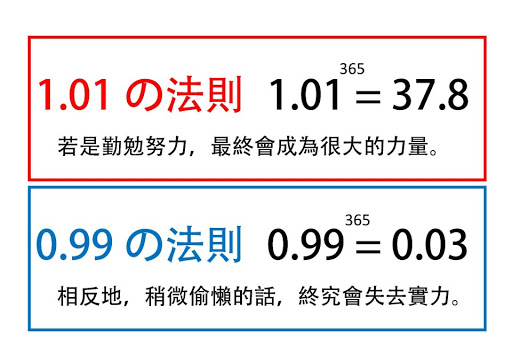 教務處業務報告
分享1個觀念，5個貼心提醒
第一觀念「自律」
	疫情期間學習方式改為線上授課，是學習新方式，需依靠學生自我要求，方能有最佳成效，所以藉此機會提醒各位同學「自律」的重要性。
	自律的初期也許會有許多的不習慣，但透過反覆練習，你將會發現自律對你的重要性，如同1.01法則，共勉之。
貼心提醒：
國二升國三同學注意，暑輔時段8/2(一)至8/20(五)，週一至週五 每日7:30～12:00，皆為實體授課；如疫情尚未解封，則取消辦理，請同學利用暑假期間妥善規畫複習進度，開學後會有模擬考，請認真準備，展現你的最佳實力。
各班本學期閱讀認證額度(晨讀本.閱讀寫真和讀報學習單三類)延至下學期，開學後以可到校後2週，將再收回紙本進行敘獎，請同學要收好紙本。
同學借閱圖書館書籍請務必保管好，可返校時請馬上歸還。
因應線上教學，若有以個人名義借用平板等設備的同學，也請於期末歸還，以便整理。
臺南市立文賢國中
109學年度第二學期休業式
學務處宣導事項
戶外活動安全
「四不要」提醒
不要逞強
不要去危險水域
氣候不佳，不要從事戶外活動
不要在無防雷設施的建築物內避雨
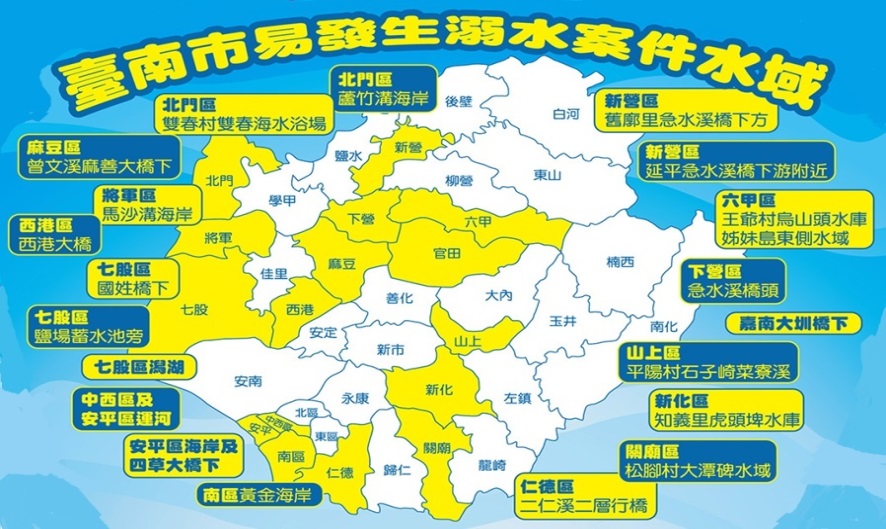 交通安全
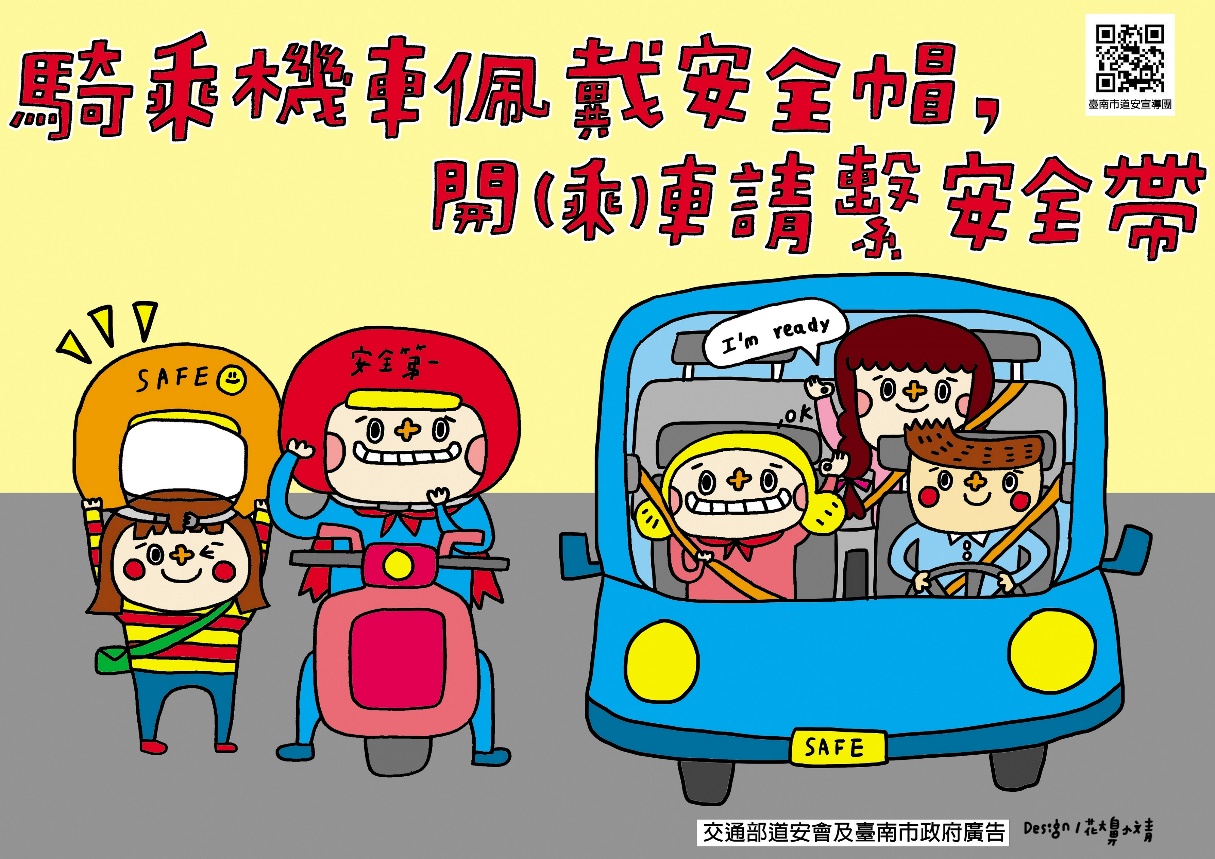 騎乘腳踏車、電動機車等交通工具，請注意交通安全，佩戴安全帽。
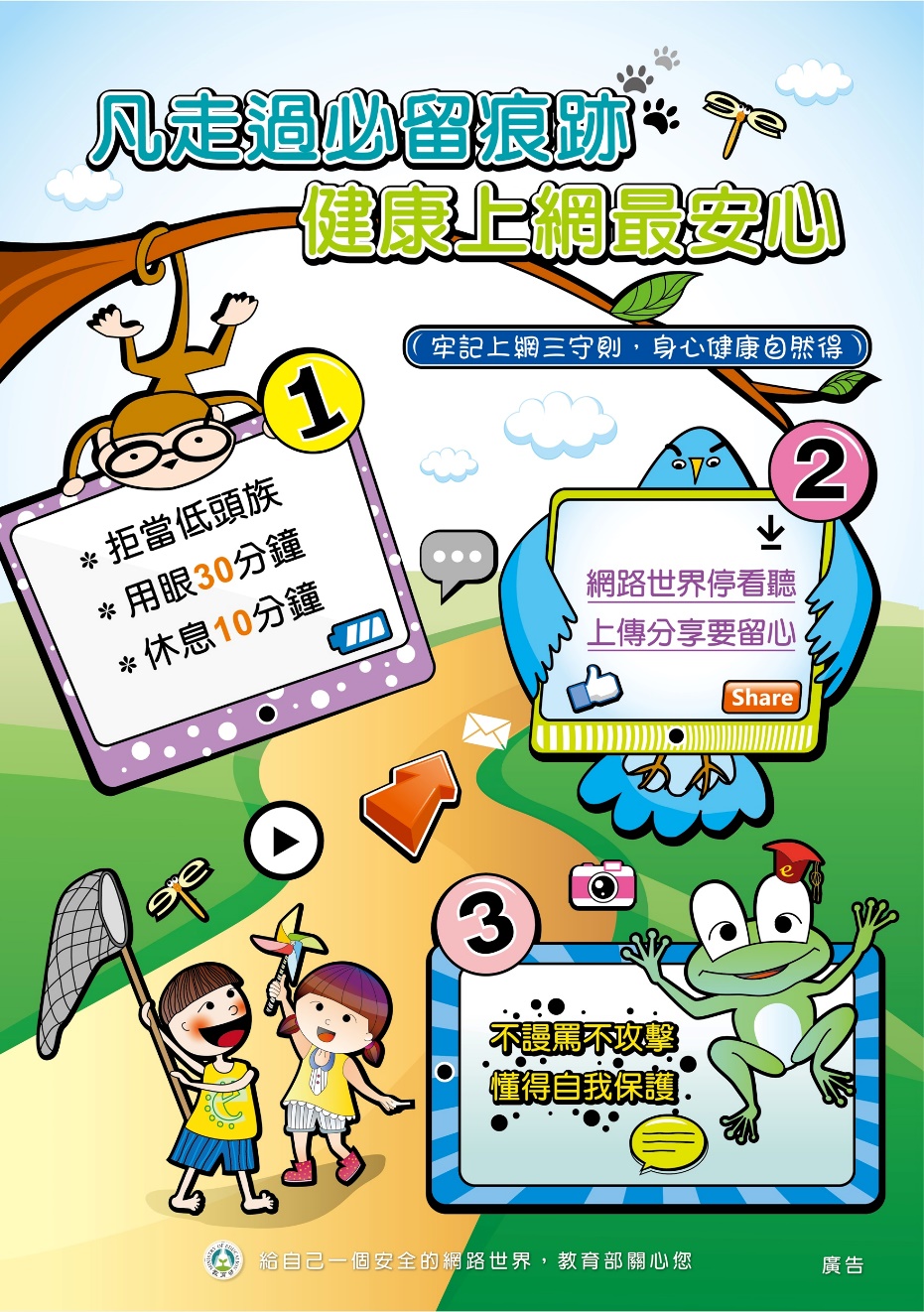 網路活動安全
留意個人隱私，保護個人資料，也不侵犯他人隱私
注意個人言論，不傷害他人，也不觸犯法律
網路世界和現實世界一樣，都要為自己的行為負責
直播和觀賞前先仔細想一想
網路遊戲的世界與真實世界還是有差異的，不要沉迷於遊戲，影響身心
結交網友要小心，網友邀約要謹慎
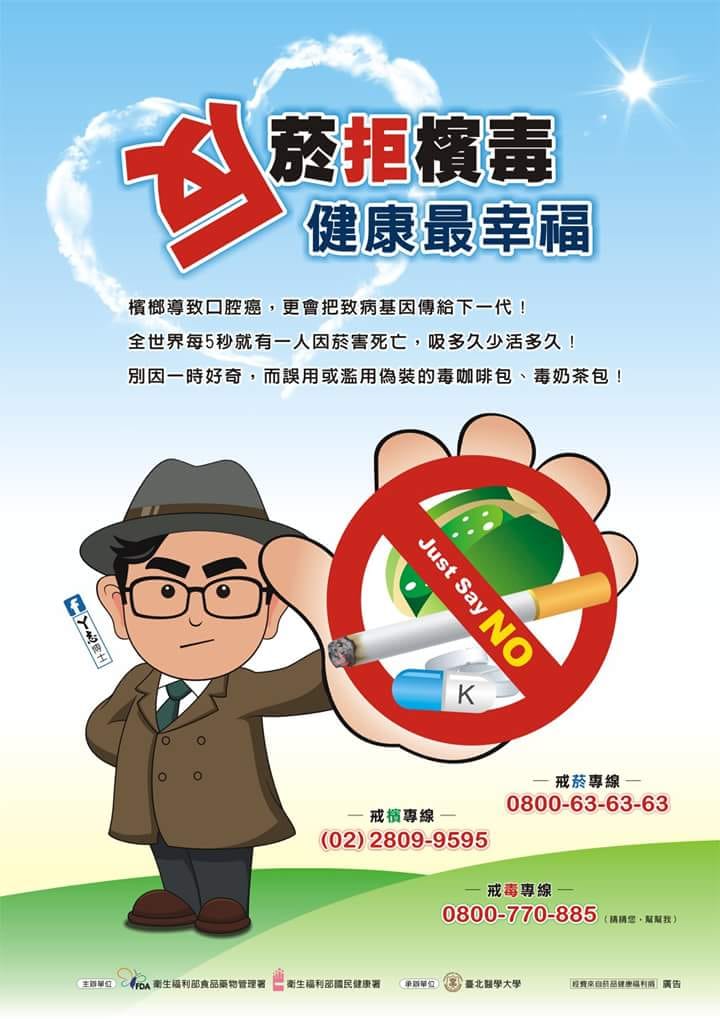 菸檳毒品宣導
暑假期間應保持正常及規律生活作息，不依賴藥物提神
非醫師處方藥物不要輕易使用
參加聚會活動時，務必提高警覺並且不隨意接受陌生人的物品及飲料
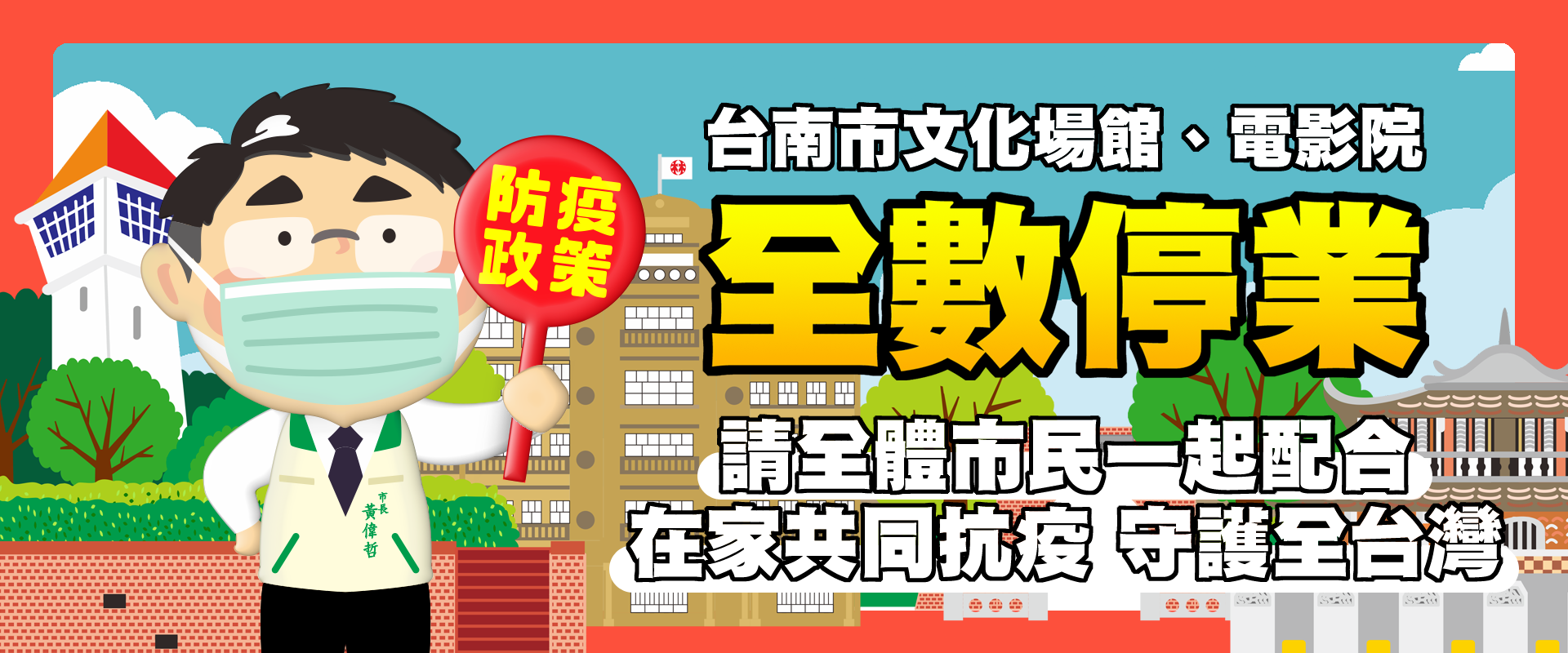 暑假期間學務處生教組照常配合警察執行聯合巡查工作，針對轄區內網咖、KTV、釣蝦場、撞球館等兒少不宜或出入複雜之場所進行巡檢，請同學在家防疫，保護自身健康安全!
祝大家有個愉快的暑假